Государственное казенное учреждение социального обслуживания Краснодарского края «Гулькевичский реабилитационный центр для детей и подростков с ограниченными возможностями»
Комплекс поддержки семей, имеющих детей с инвалидностью 
Практика: «Остров наших возможностей»
                             Автор практики: методист
Жилинская Н.В.
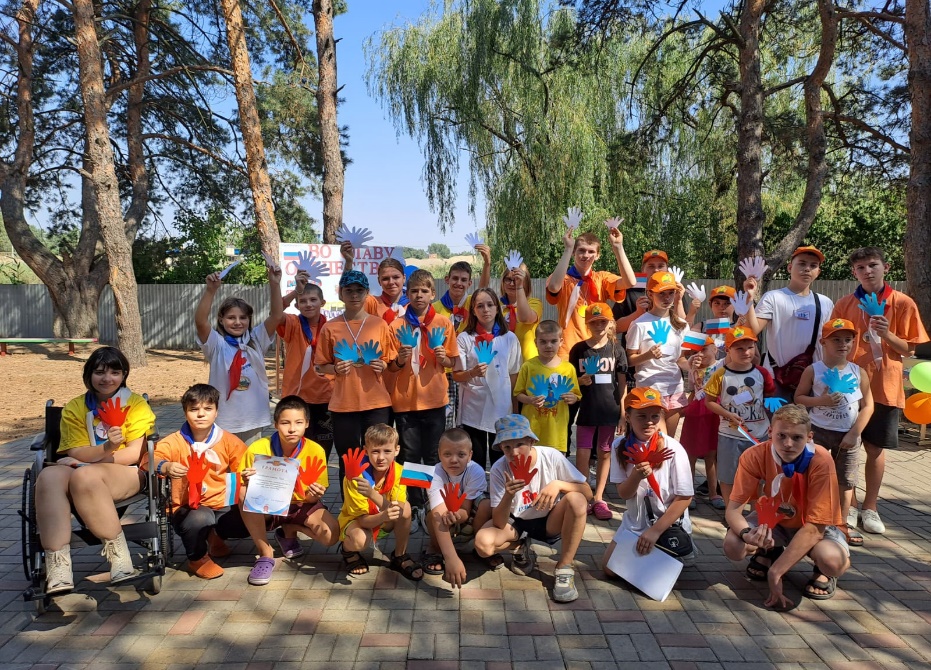 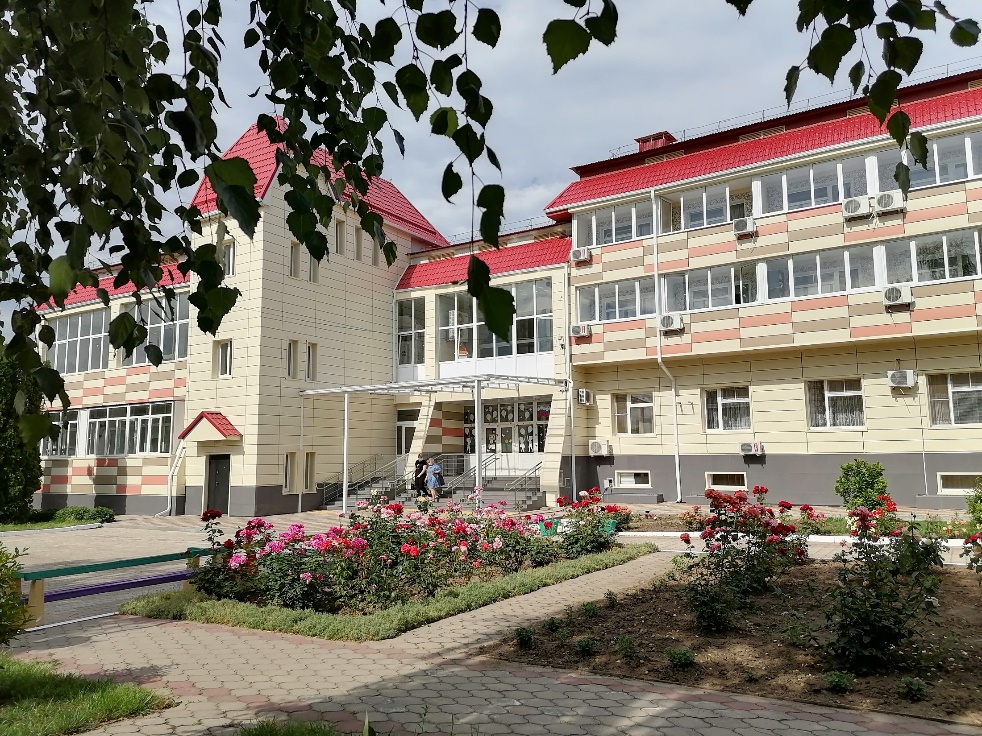 Команда практики
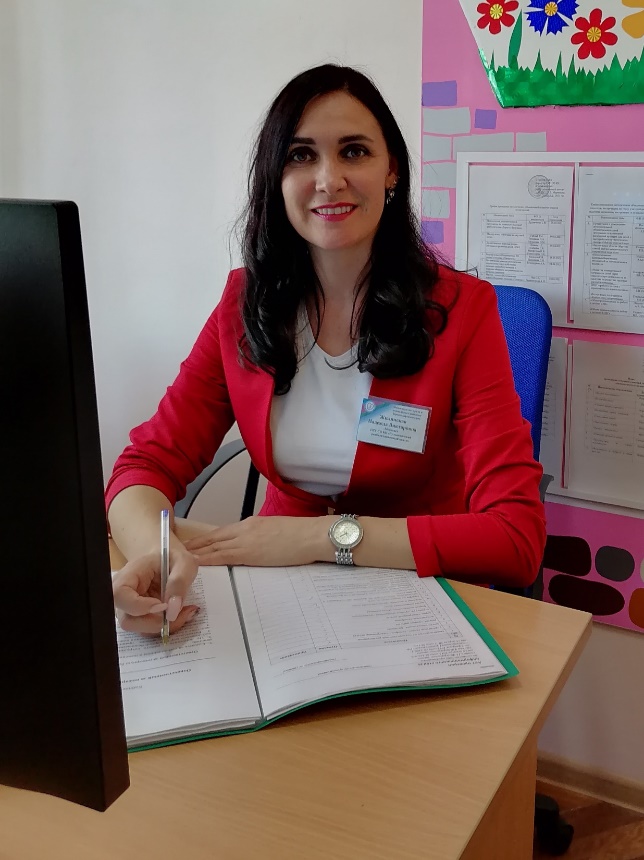 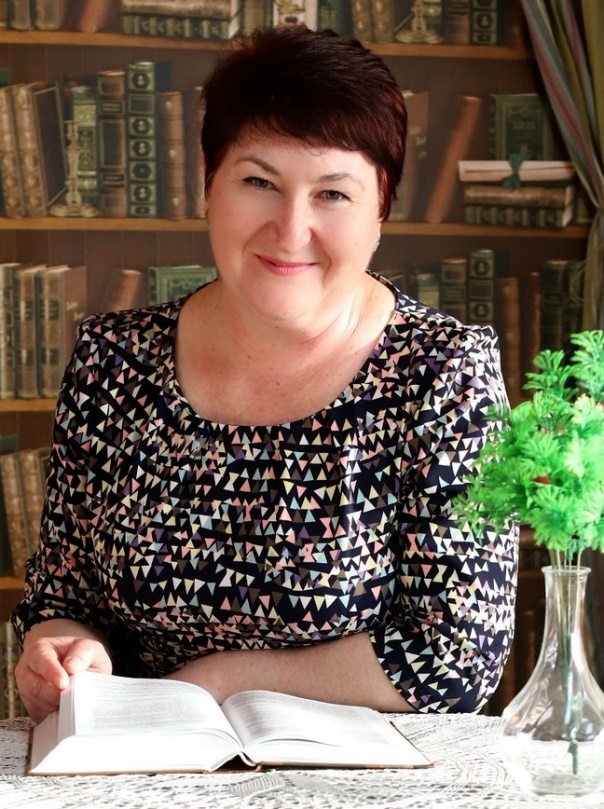 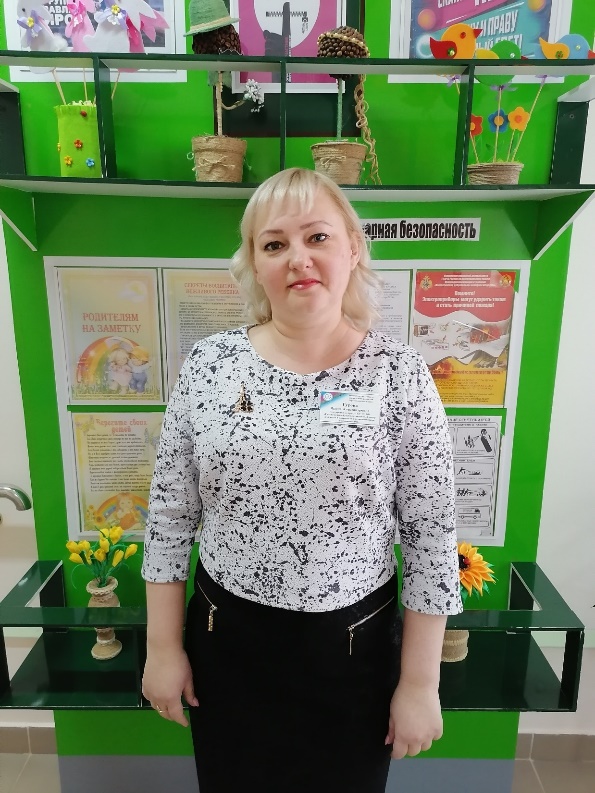 Жилинская Надежда Викторовна
Методист высшей категории
Стаж работы в учреждении 20 лет 
Автор и наставник практики
Долгова Елена Викторовна
Педагог-психолог высшей категории
Стаж работы в учреждении 14 лет
Гурова Ирина Александровна
Инструктор по труду высшей категории
Стаж работы в учреждении 18 лет
Цель практики: повысить качество жизни семей, имеющих детей с ограниченными возможностями здоровья и детей с инвалидностью.Задачи практики:
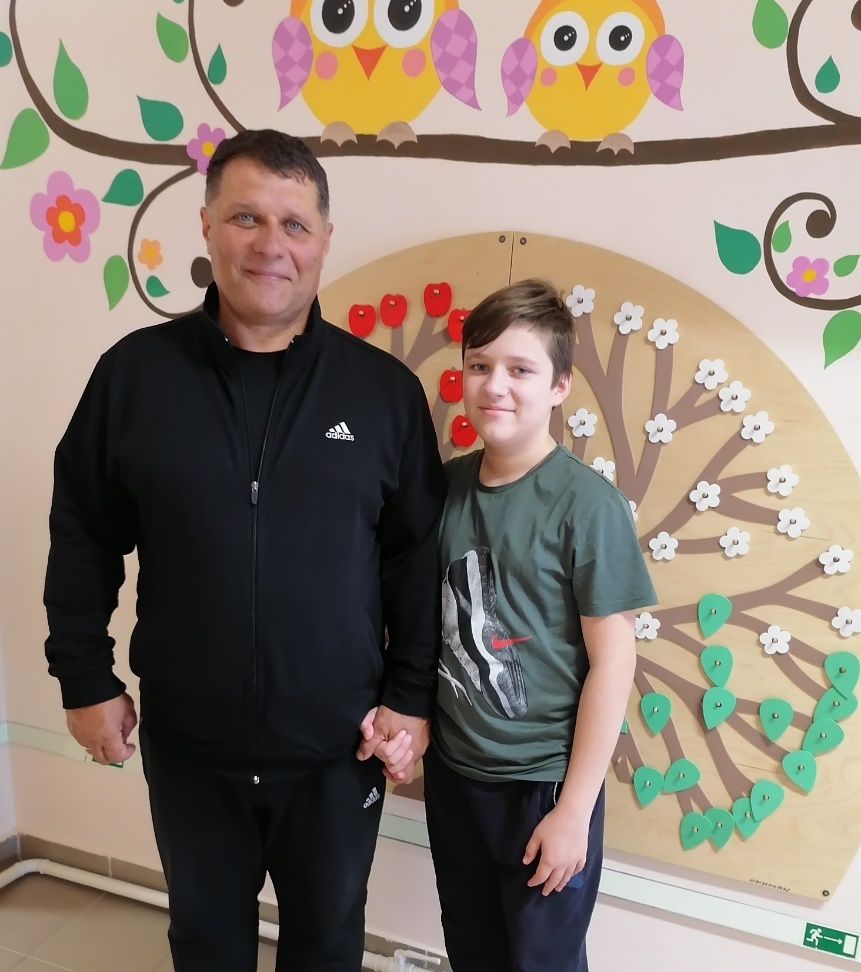 Установить психоэмоциональный контакт и доверительные отношения с детьми и родителями.
Выявить психологические и педагогические проблемы у детей с ОВЗ и инвалидностью, разработать план помощи семьям.
Оказать психолого-педагогическую, консультативную помощь и поддержку родителям, воспитывающим детей с ОВЗ и детей с инвалидностью. 
Укреплять детско-родительские взаимоотношения, обучать родителей необходимым приемам и методам работы с детьми в домашних условиях.
Комплекс поддержки семей, имеющих детей-инвалидов – это комплекс мероприятий, направленных на улучшение качества их жизни, на гармонизацию детско-родительских взаимоотношений, социализацию и адаптацию детей с инвалидностью в обществе.
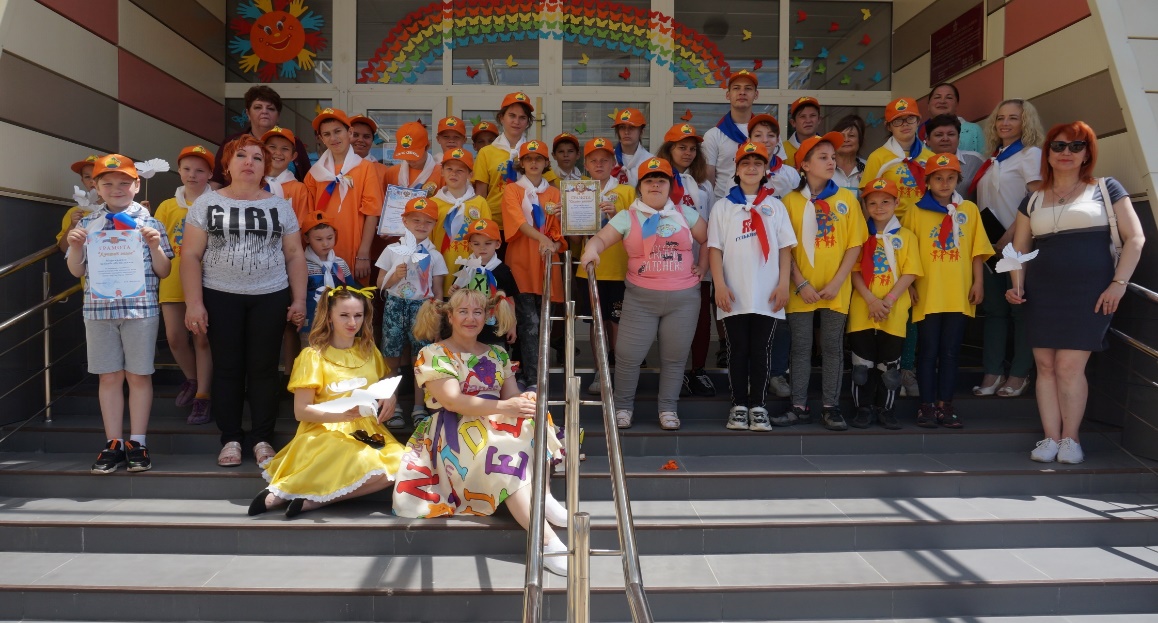 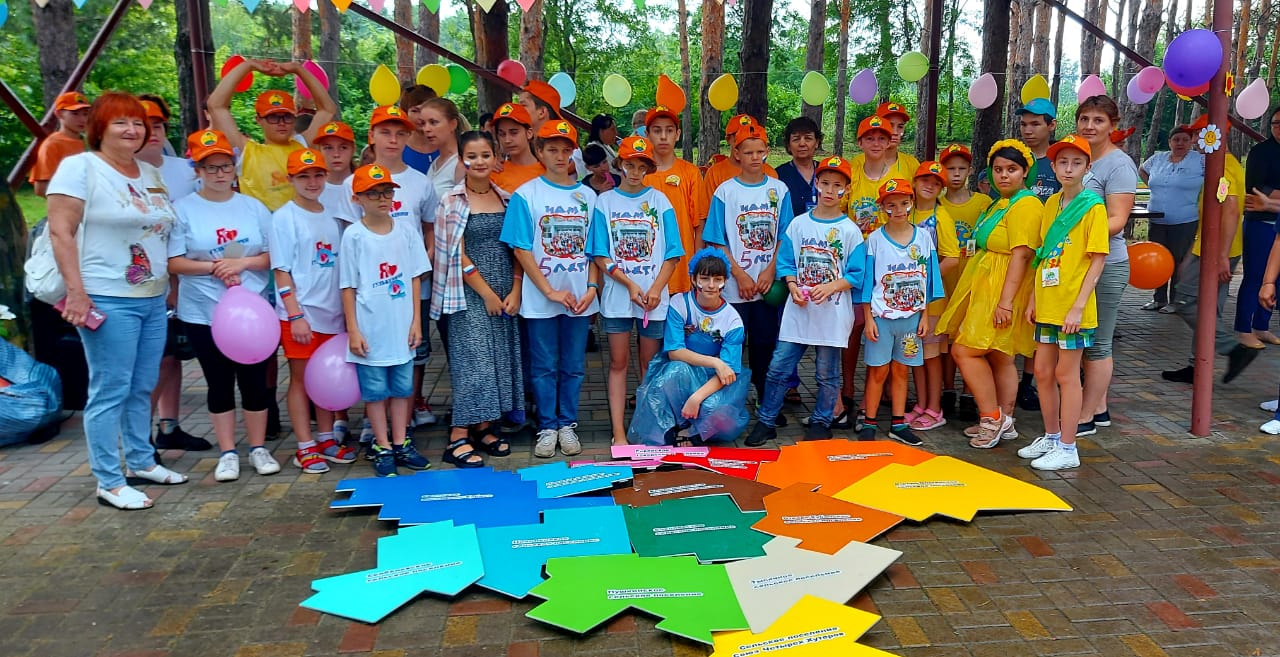 Сроки реабилитации:
2раза в неделю по зо минут в течение 2 заездов (48 дней)
Целевая группа:
дети от 3 до 18 лет с ОВЗ и инвалидностью и их родители
Формы работы:
индивидуальная. Подгрупповая, групповая
Модули практики «Остров наших возможностей»
Модуль, в котором педагоги с помощью различных техник, методов и приемов устанавливают контакт и доверительные отношения с детьми и родителями
«Мой особенный мир»
В данном модуле педагог развивает творческие способности детей и родителей, способствует укреплению детско-родительских взаимоотношений
«Творческая мастерская»
Модуль, в котором специалисты участвуют в организации родительских практикумов, мастер-классов. Проводят педагогическое консультирование, рекомендуют методический материал, разрабатывают памятки.
«Перезагрузка»
Практика направлена на повышение качества жизни
 детей с инвалидностью.
Модуль «Мой особенный мир»
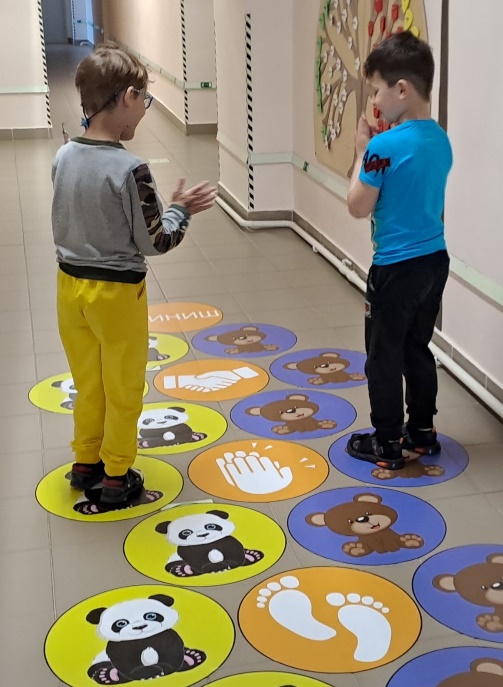 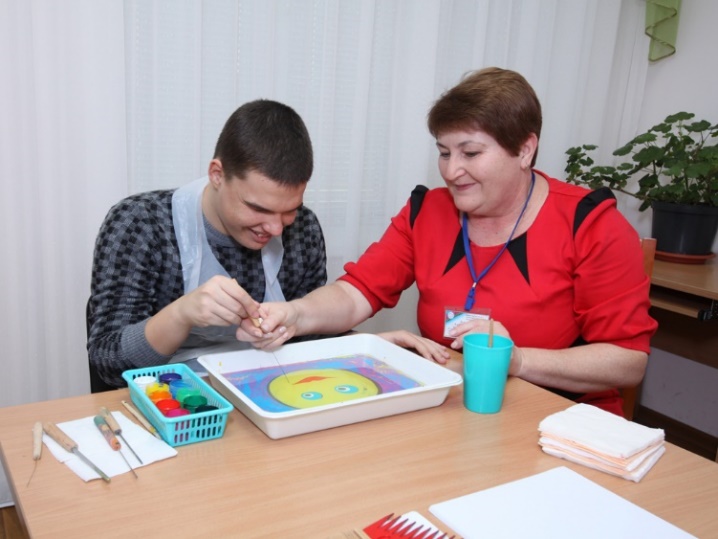 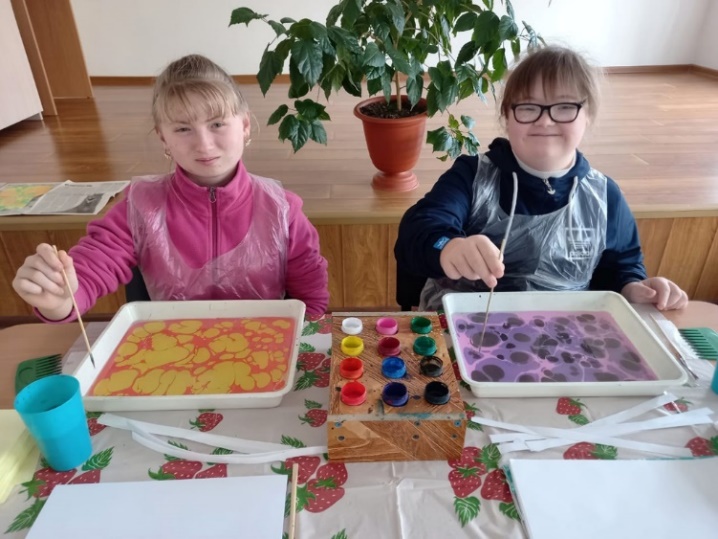 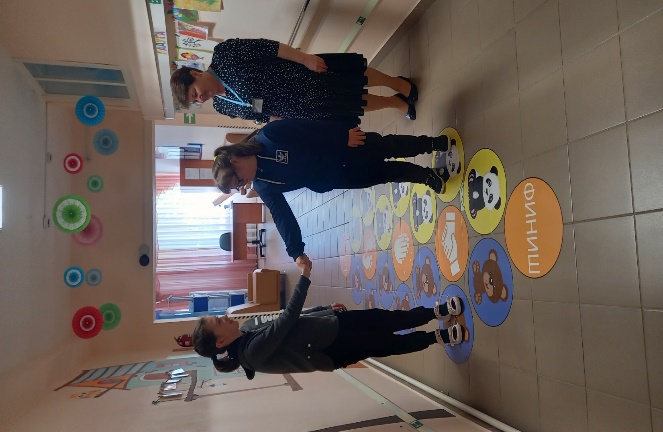 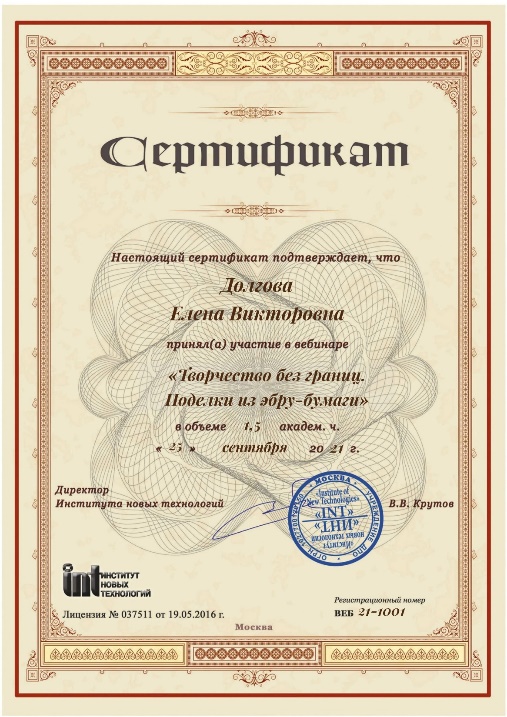 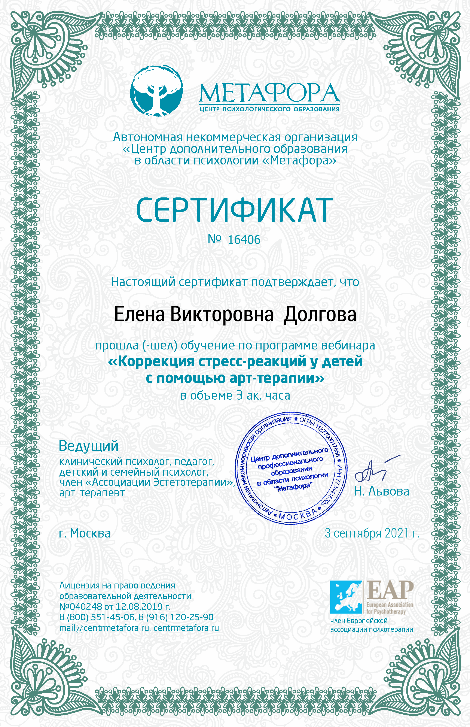 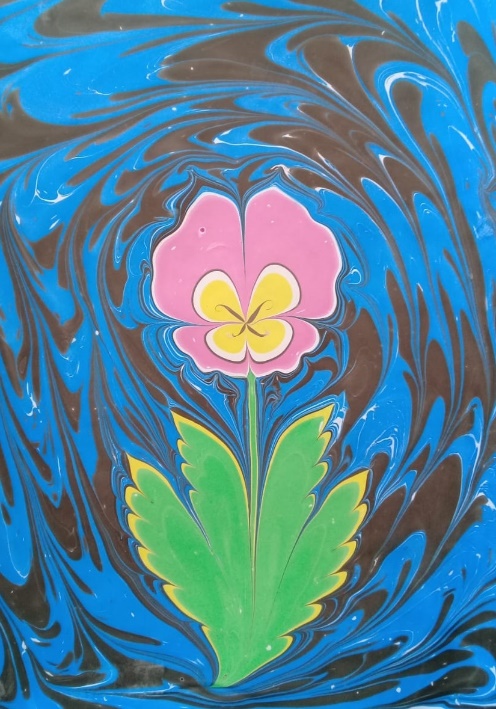 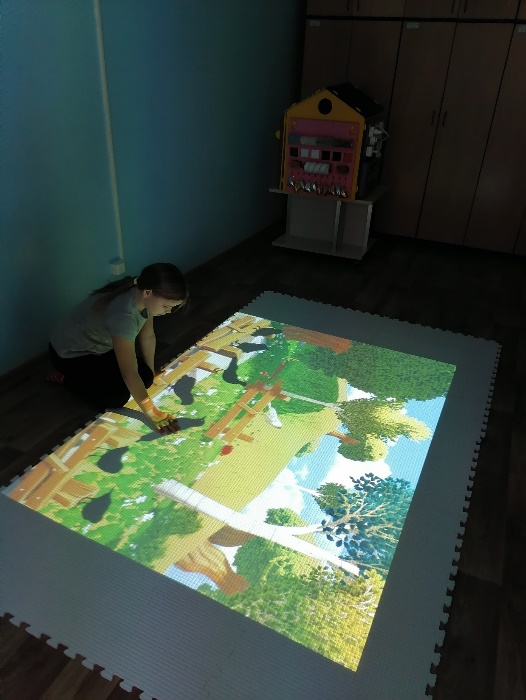 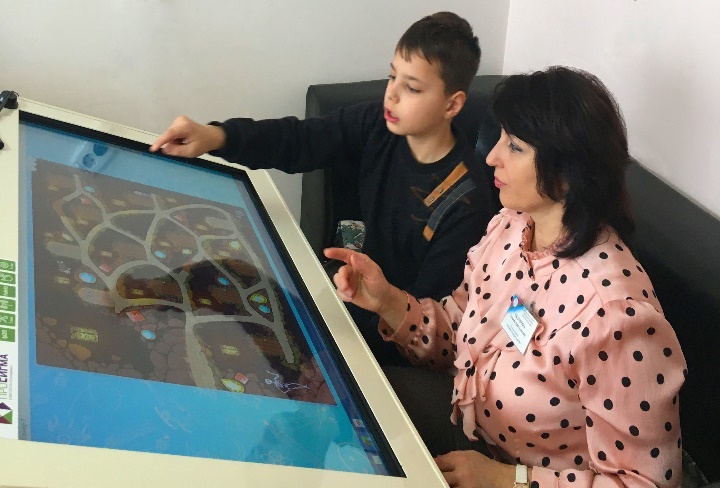 Занятия в сенсорно-динамическом зале «Дом Совы»
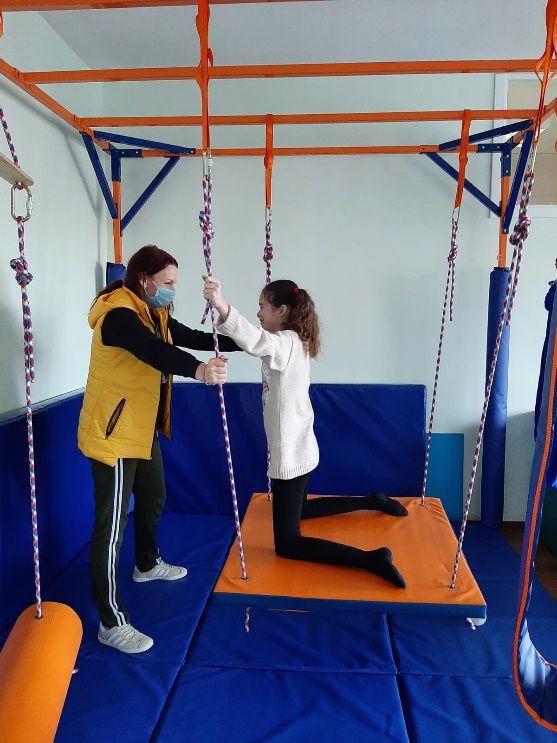 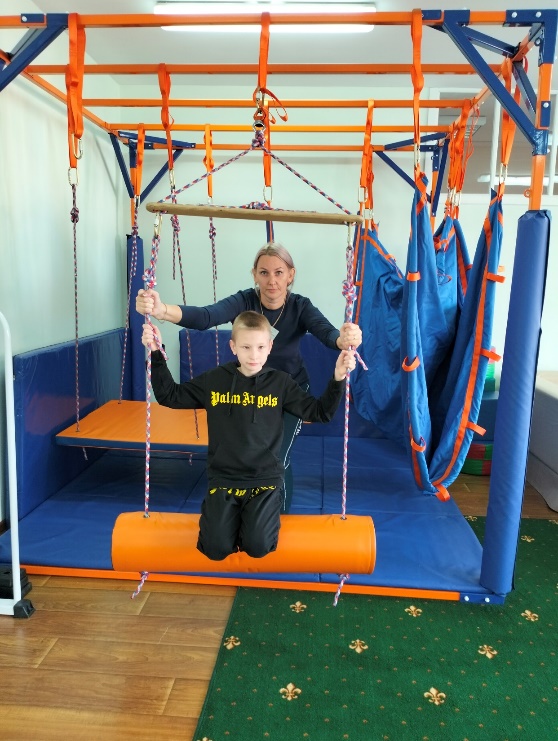 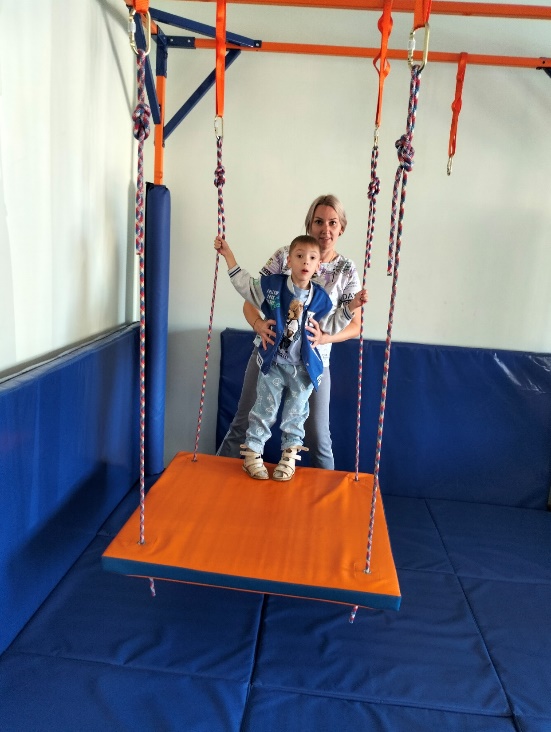 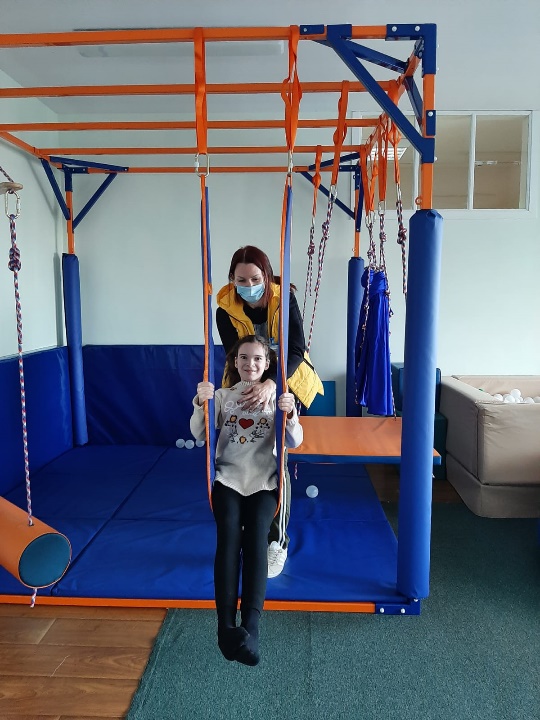 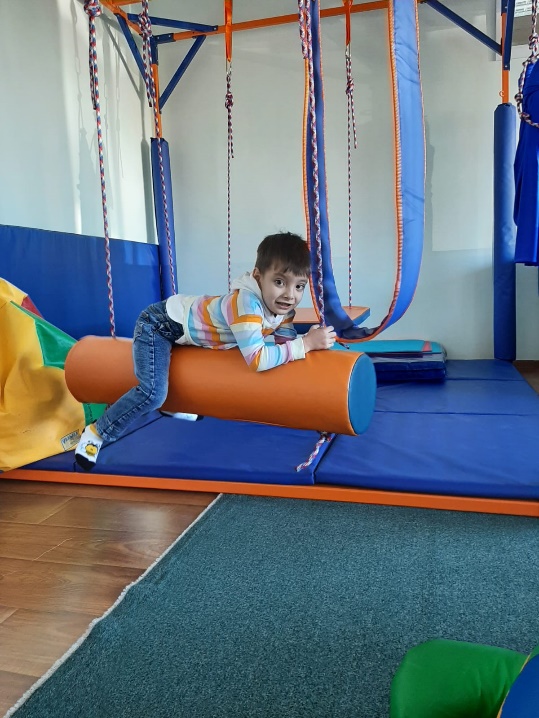 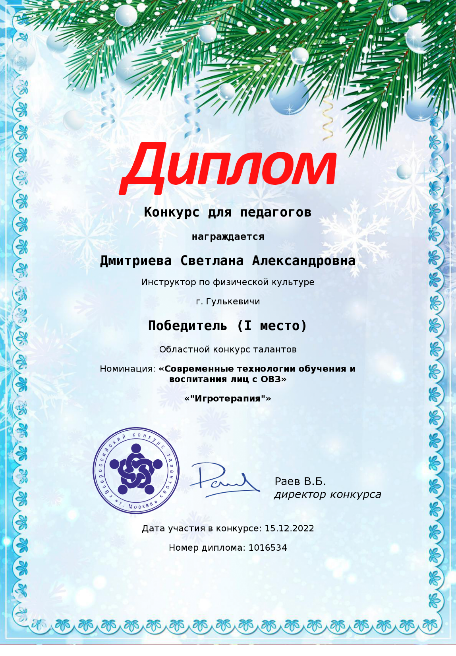 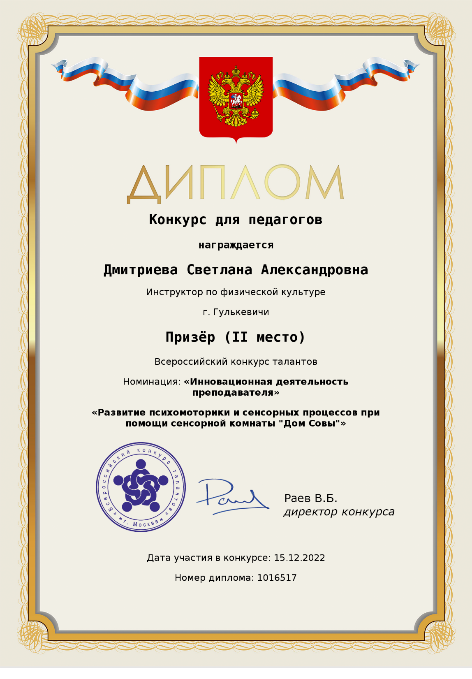 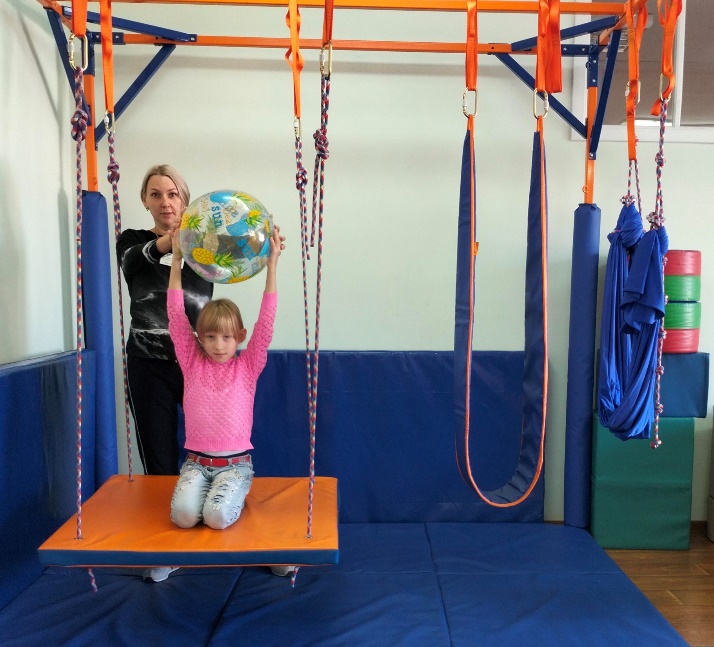 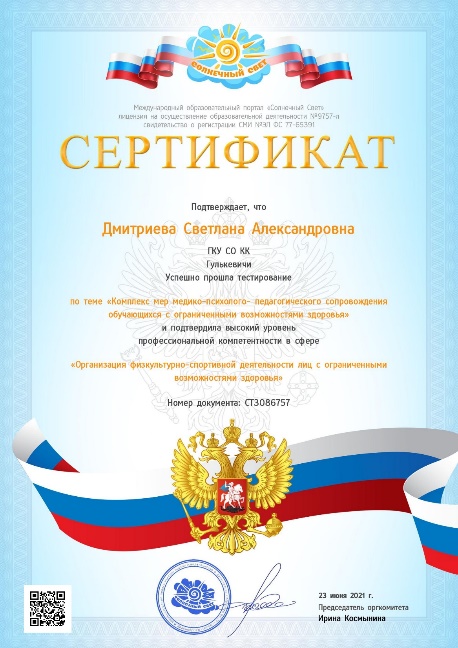 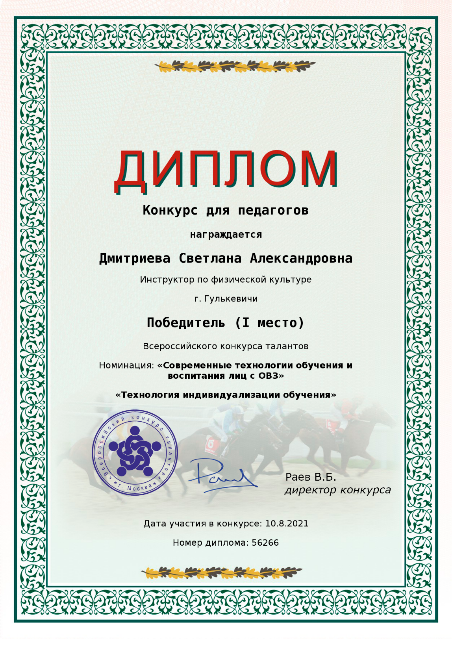 Модуль «Творческая мастерская»
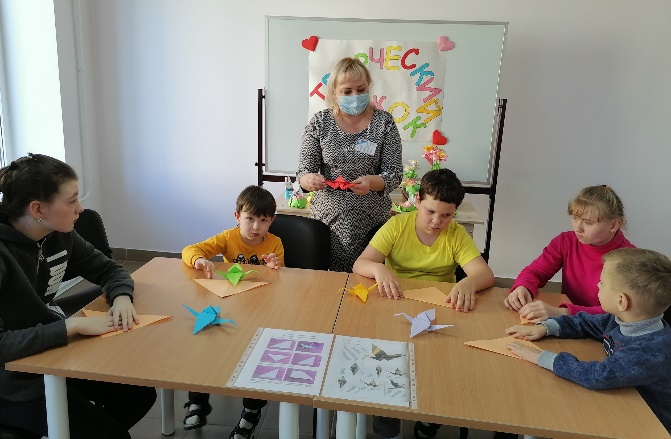 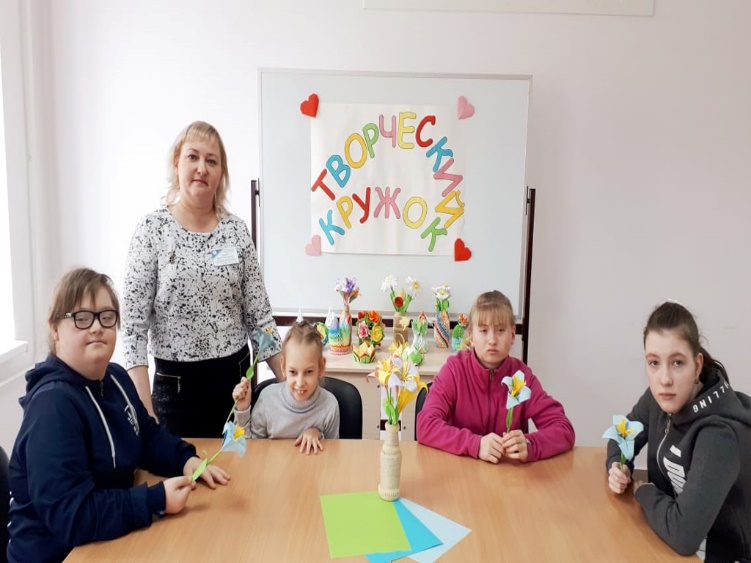 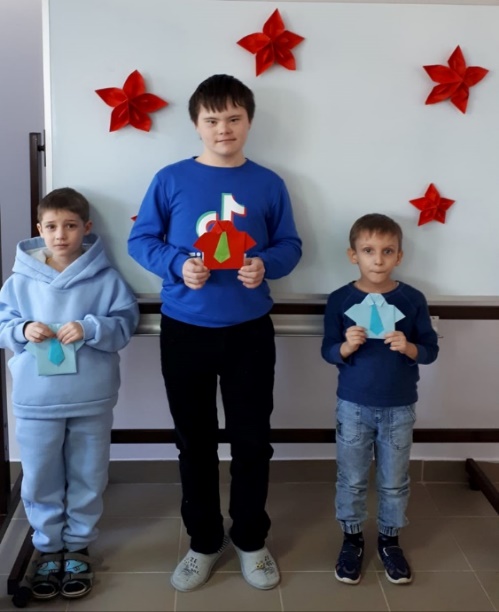 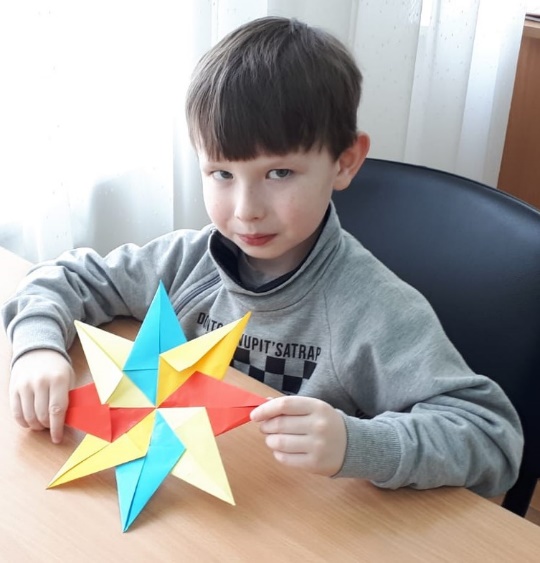 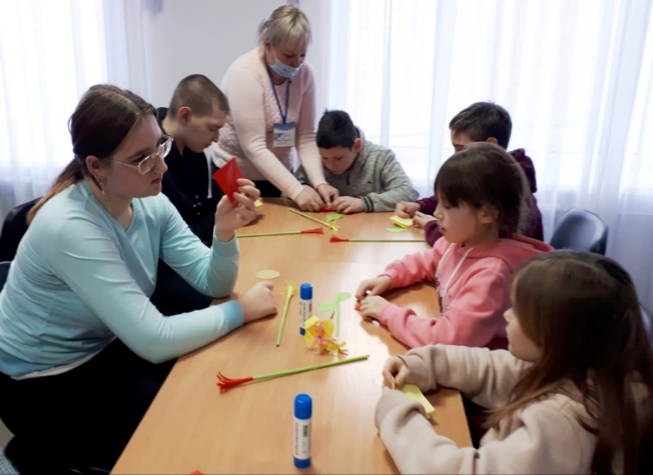 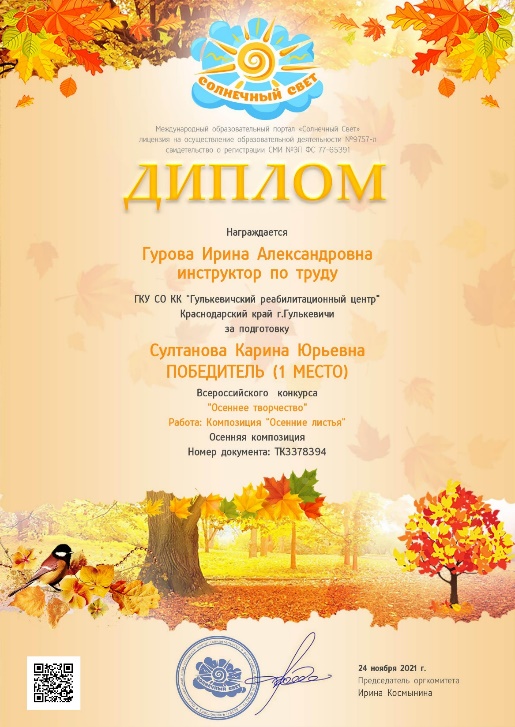 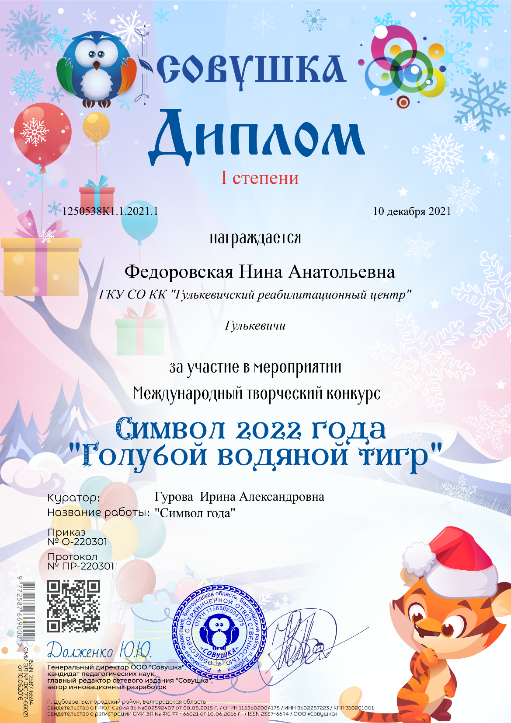 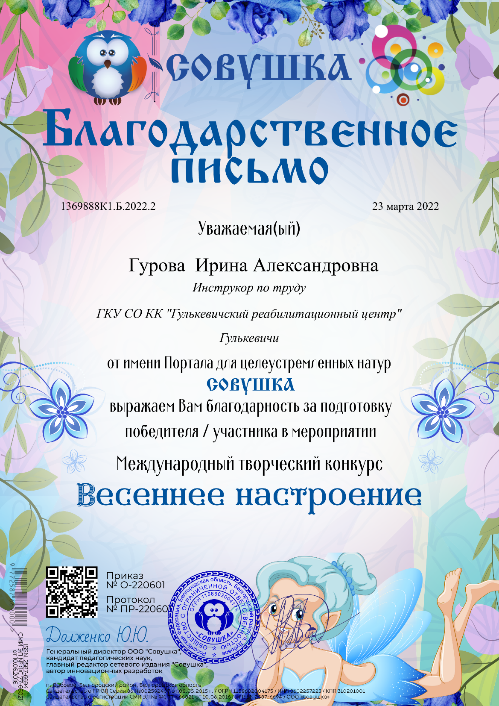 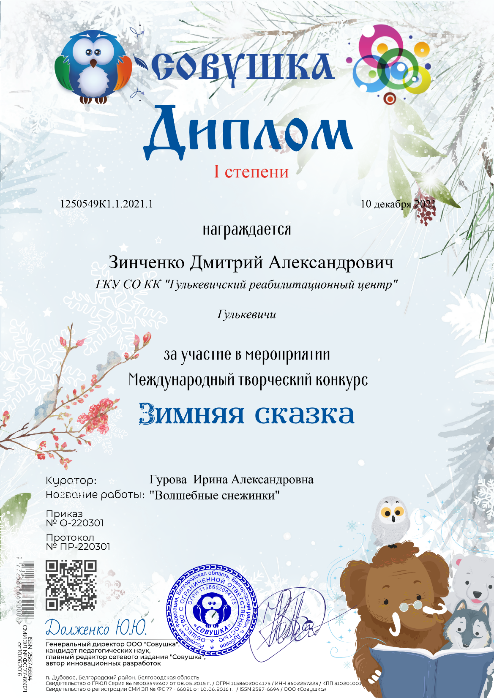 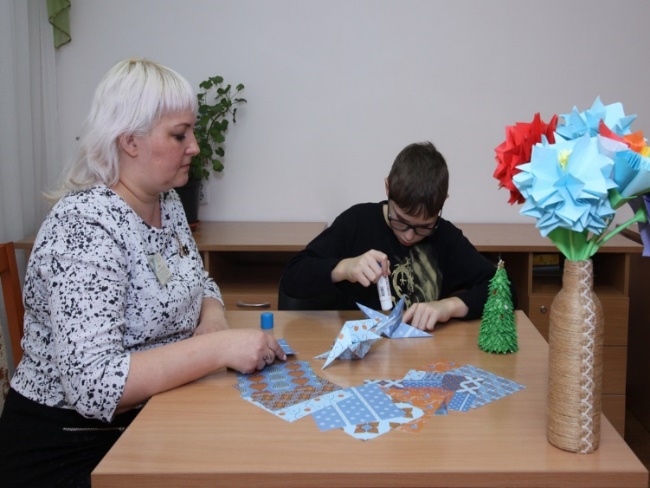 Модуль «Перезагрузка»
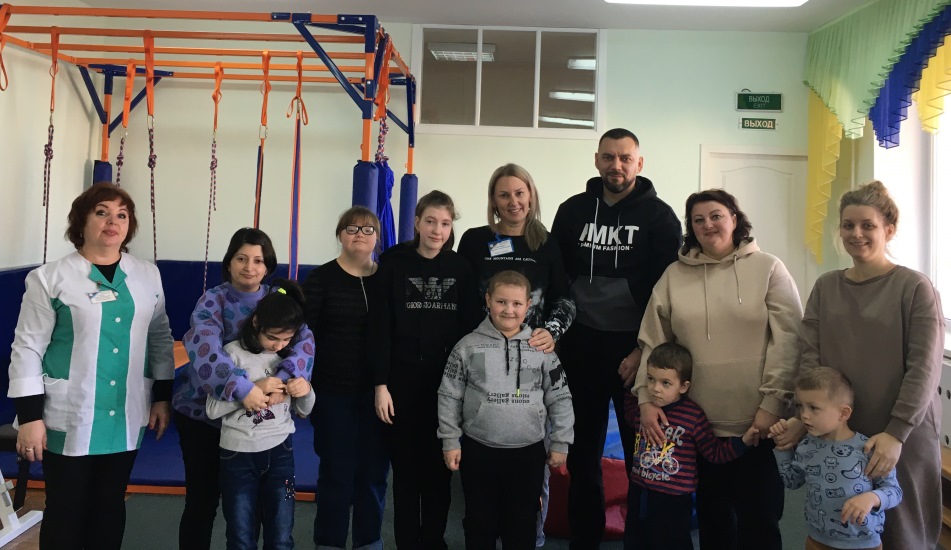 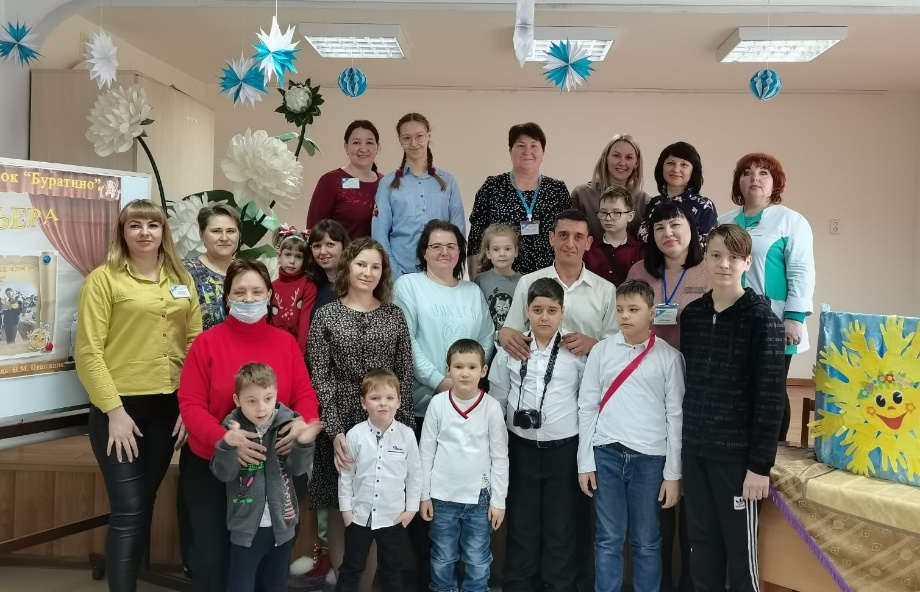 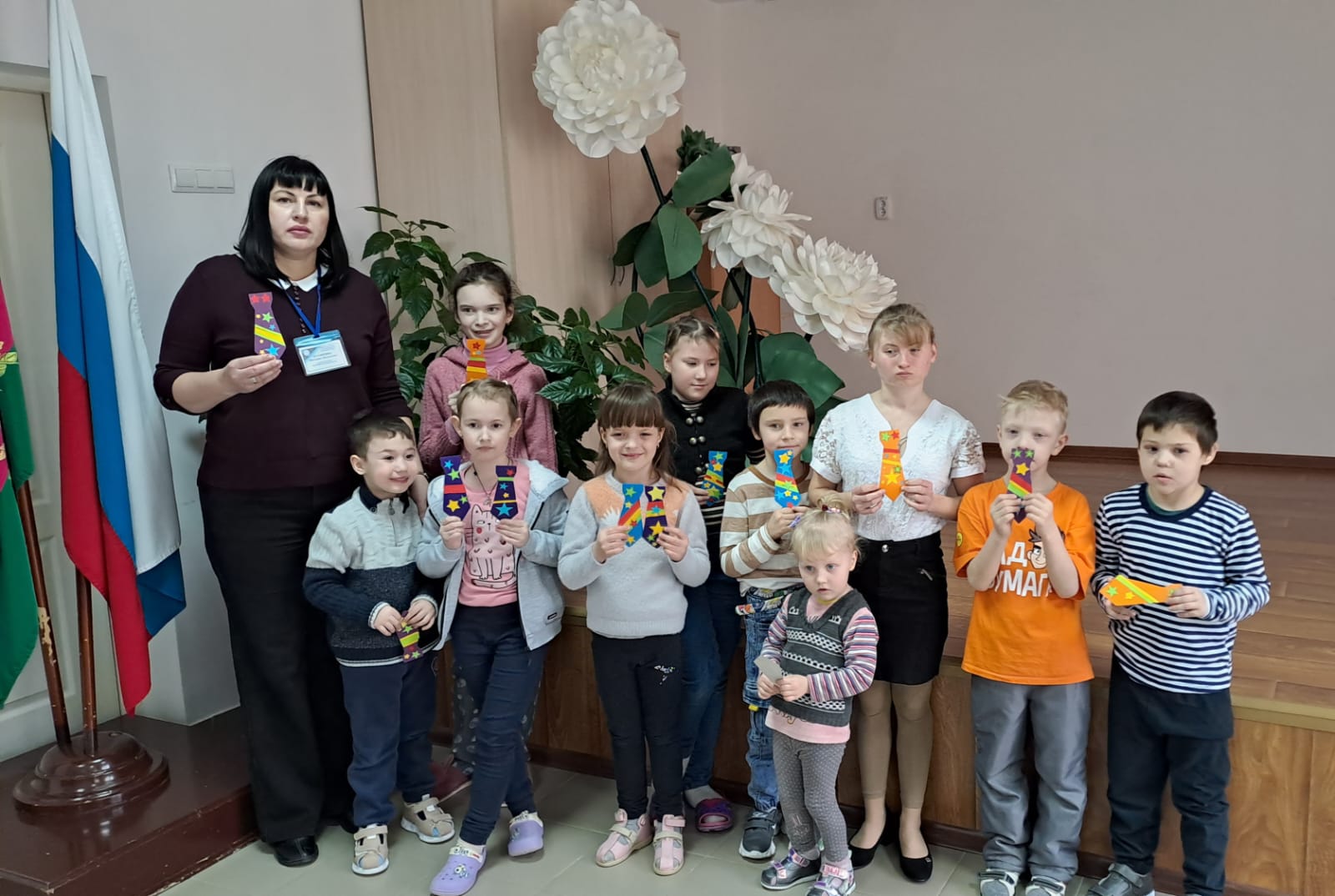 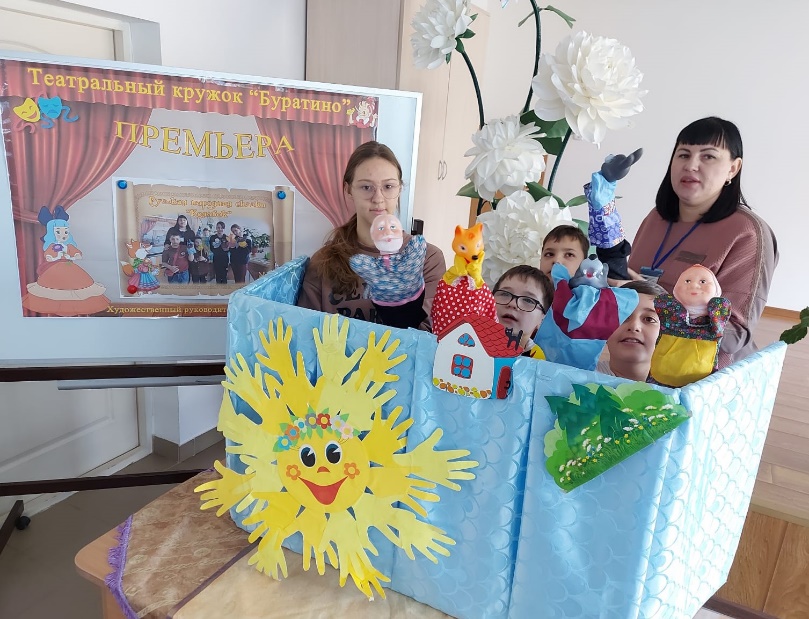 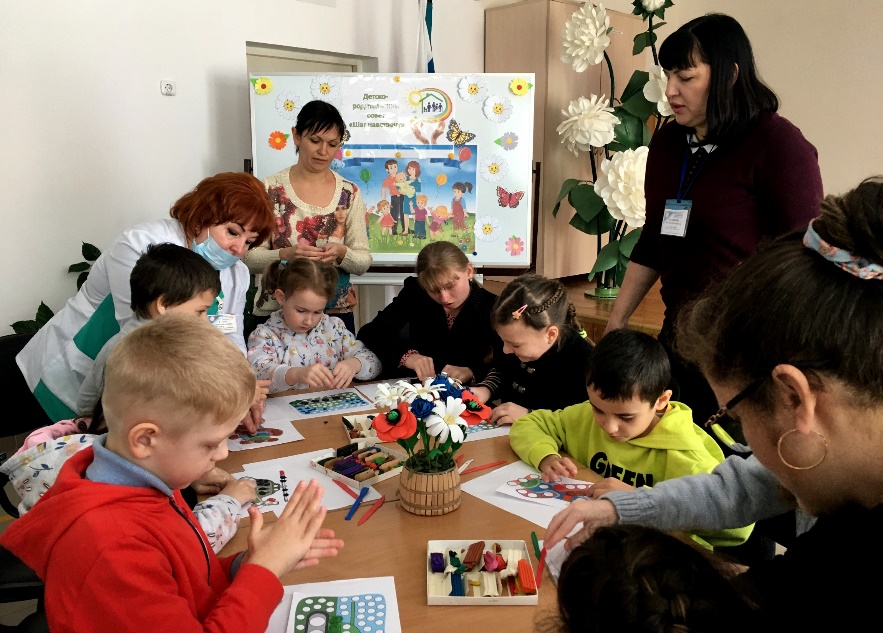 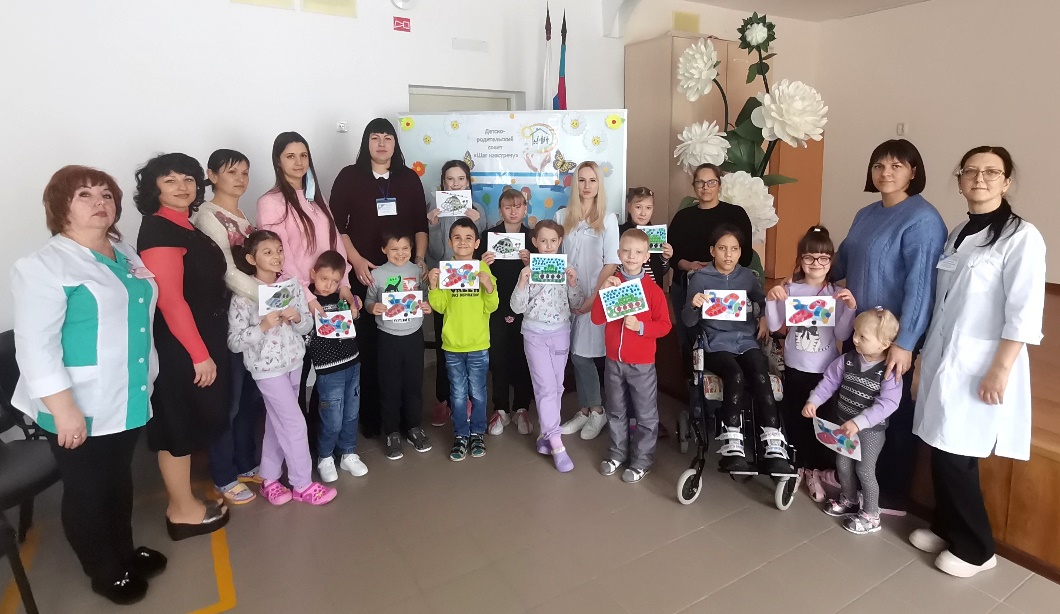 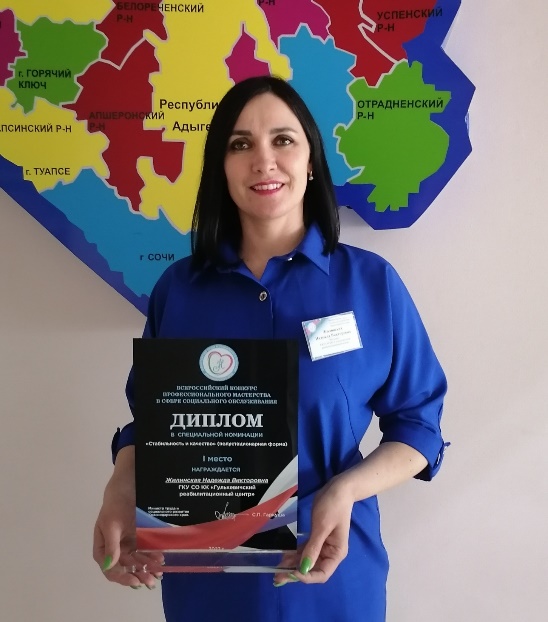 Тиражирование практики «Остров наших возможностей»1.Практика представлена на Всероссийском конкурсе профессионального мастерства в сфере социального обслуживания. Получила диплом за 1 место на региональном этапе.2. Проводятся семинары, круглые столы и встречи по межведомственному взаимодействию.3. Результаты реализации практики транслируются на официальном сайте учреждения и в сообществах социальных сетей.
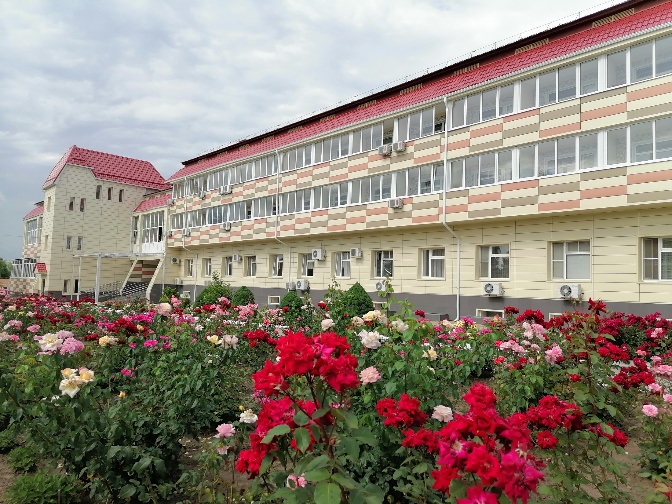 Перспективы развития :

Расширение информационной кампании, направленной на получателей услуг.

Внедрение дополнительных методов и современных технологий.

Проведение выездных круглых столов со специалистами организаций-партнеров.

Мониторинг реализации мероприятий практики.

Изучение отзывов, пожеланий, анкет обратной связи родителей.
Представленная практика  работы с семьями, воспитывающими детей-инвалидов и детей с ОВЗ, показала высокую эффективность взаимодействия педагогов и родителей.

	Данную практику возможно применять в масштабах других субъектов Российской Федерации и других учреждениях, предоставляющих социальные услуги.